Викторина: 
«Учёные и их открытия»
Московская обл., 
 Истринский район, г. Дедовск
МОУ Дедовская СОШ № 3 
Учитель биологии Румянцева О. Г.
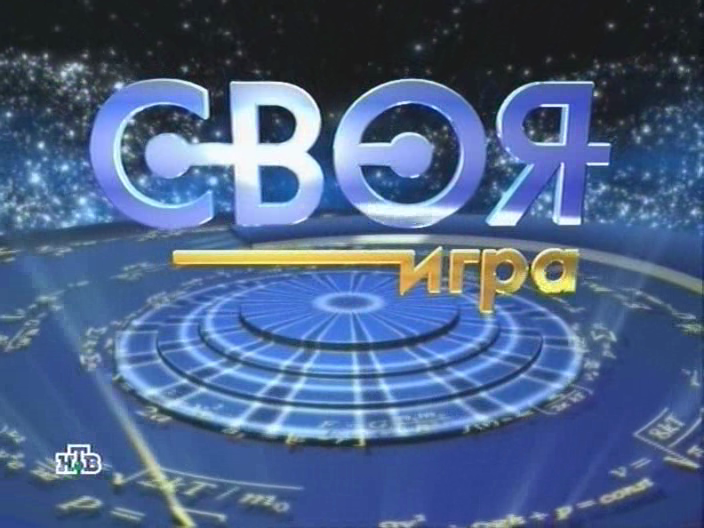 Учёные и их открытия
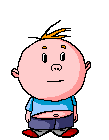 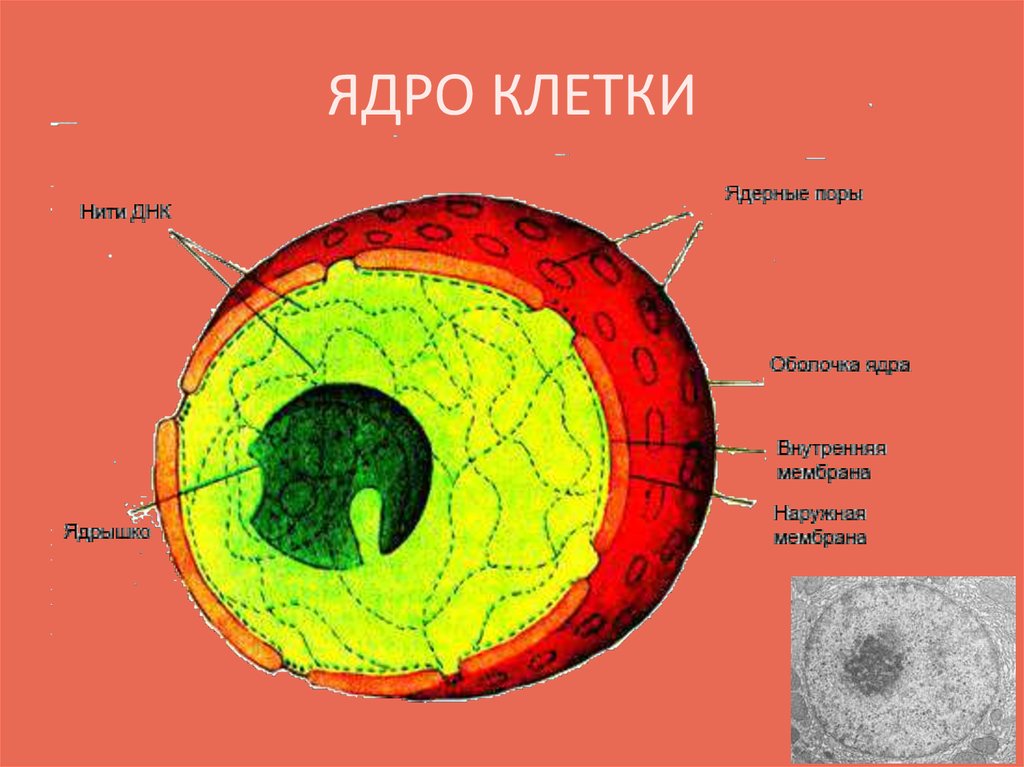 1. Учёные мира
10 баллов. 

        Роберт Браун назвал свое выдающееся открытие «орешек». Назовите его открытие.

Ответ:
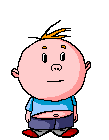 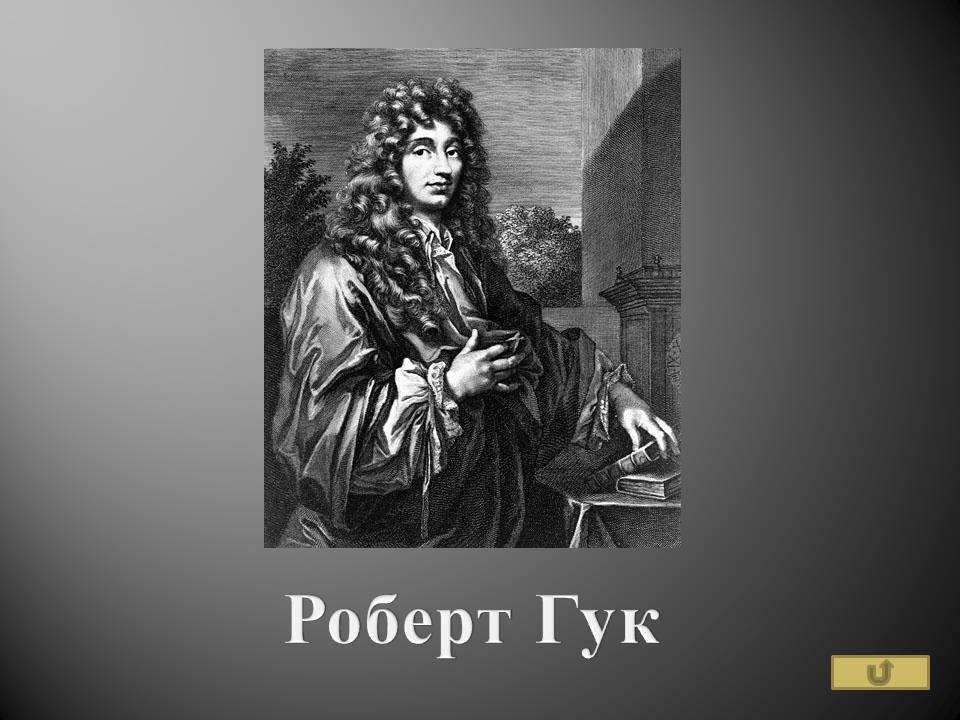 1. Учёные мира
20 баллов. 

      Клеточное строение растений впервые описал в своём сочинении «Микрография» ЭТОТ УЧЁНЫЙ.

Ответ:
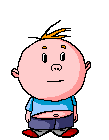 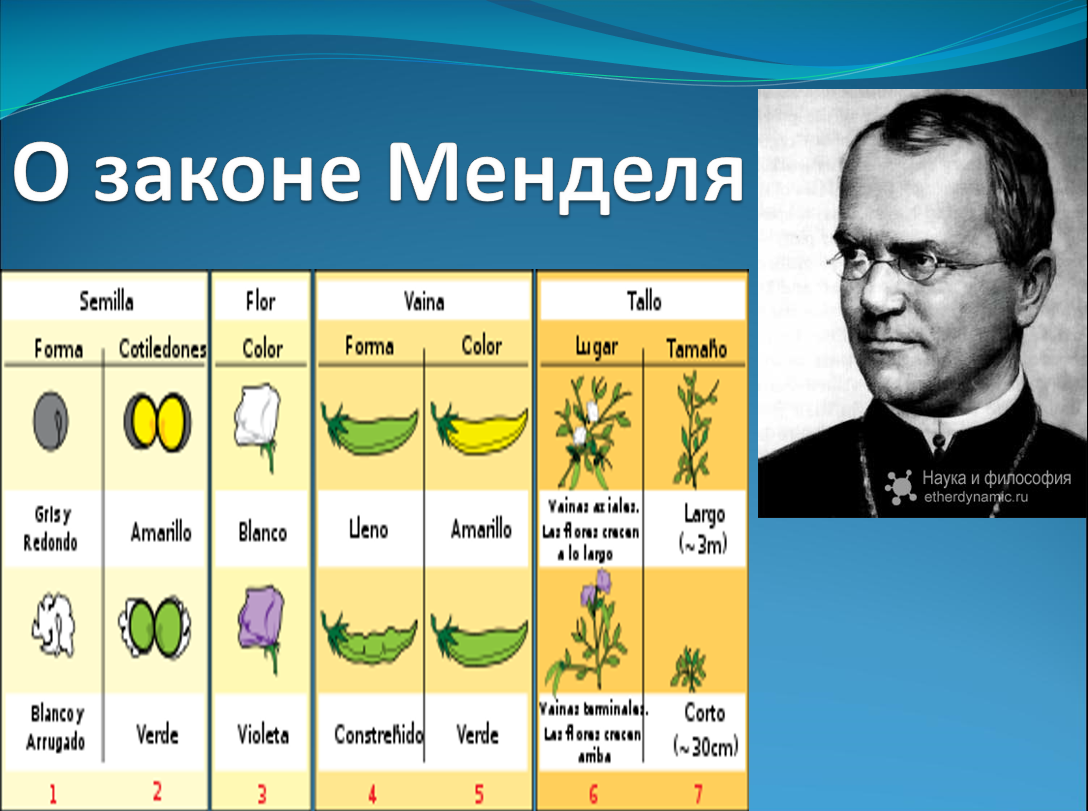 1. Учёные мира
30 баллов. 

У студентов-генетиков Ленинградского Университета была особая песня: "Три к одному — такой закон! Как много дум наводит он". О каком законе идет речь?

Ответ:
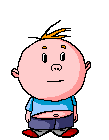 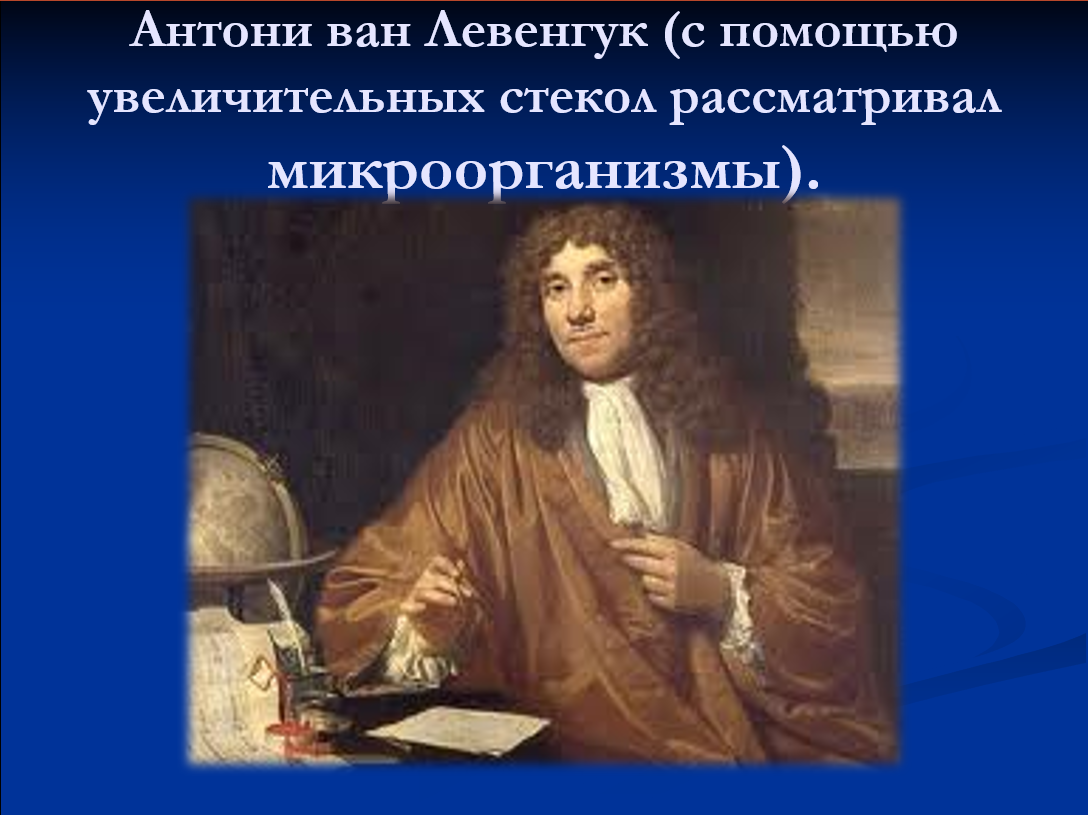 1. Учёные мира
50 баллов. 

Члены Лондонского королевского общества, сам Исаак Ньютон и Роберт Бойль внимательно выслушали этого странного голландца, торговца шерстью, который описывал «удивительных зверюшек», одни из которых были малоподвижны, другие похожи на шарик, третьи – на штопор… Как же звали этого голландца?

Ответ:
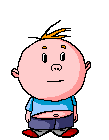 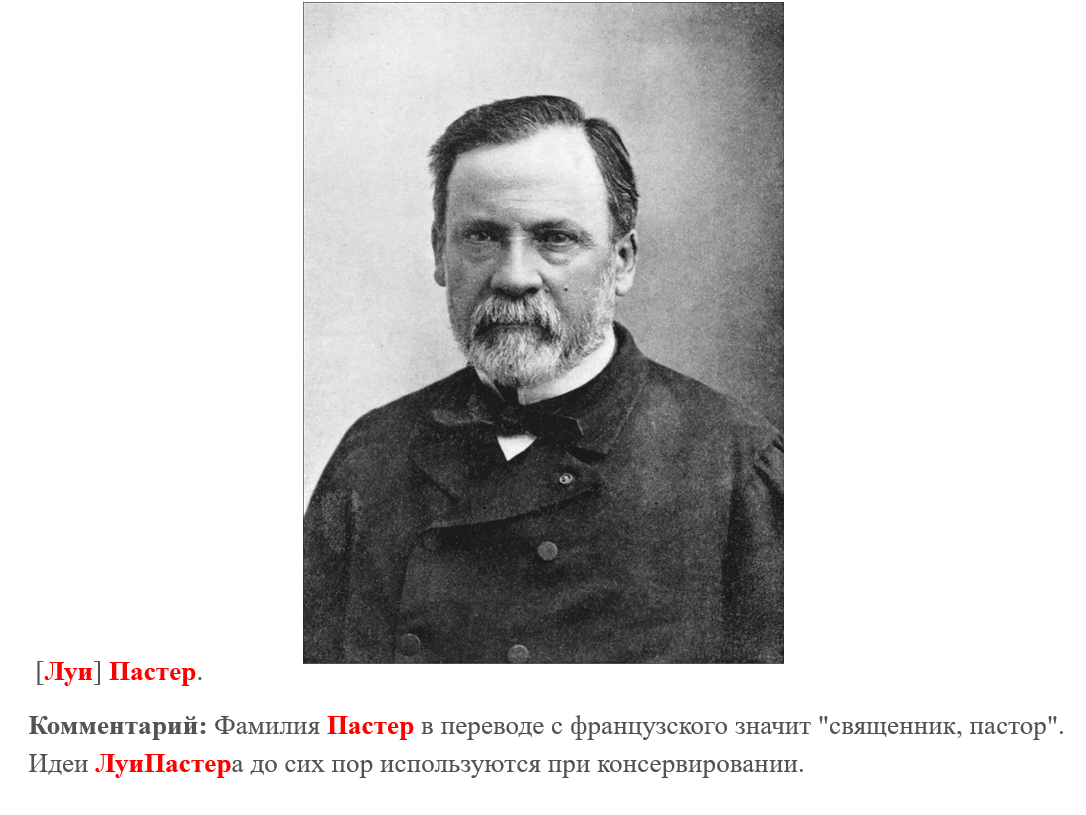 1. Учёные мира
70 баллов. 

 В ответ на гипотезу о самозарождении жизни ОН поместил в колбу со сладкой водой дрожжи, прокипятил и запаял. Хотя условия были подходящими, жизнь в колбе так и не возникла. Опровергнуть гипотезу о самозарождении ОН считал своим долгом, поскольку придерживался консервативных воззрений, что с такой фамилией, в целом, неудивительно. Назовите ЕГО.

Ответ:
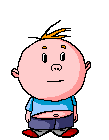 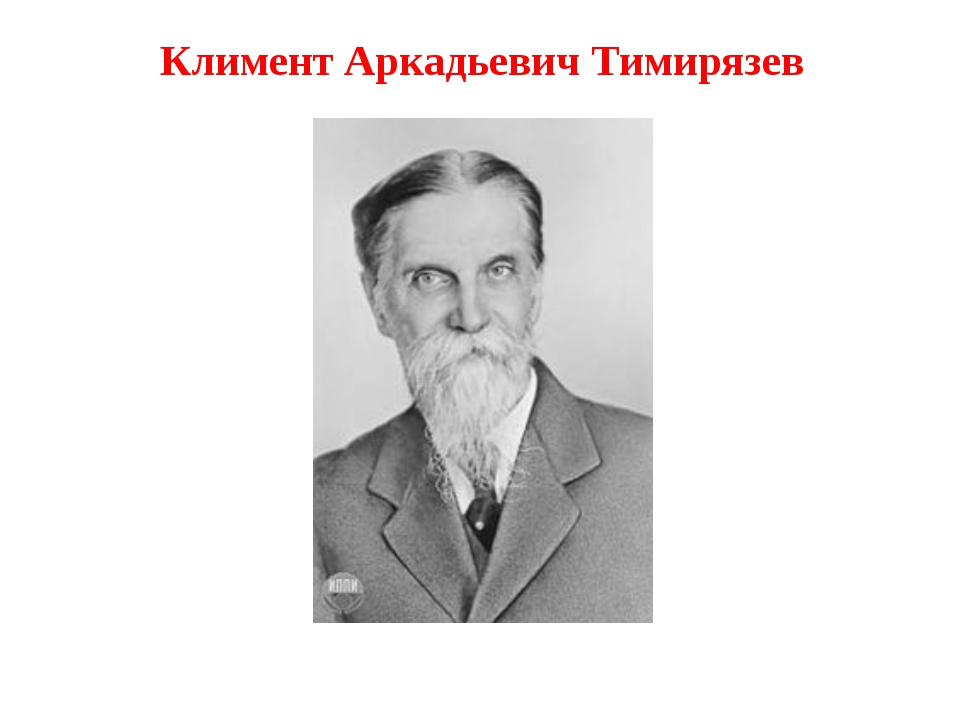 2. Русские учёные
10 баллов. 

 Вопрос:  Этот учёный изучал вопросы питания растений, фотосинтез, засухоустойчивость, был естествоиспытателем и пропагандистом идей Дарвина. Учёный происходил из дворянского рода, окончил Петербургский университет. Также честь этого учёного названо станция метро и академия.

Ответ:
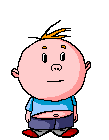 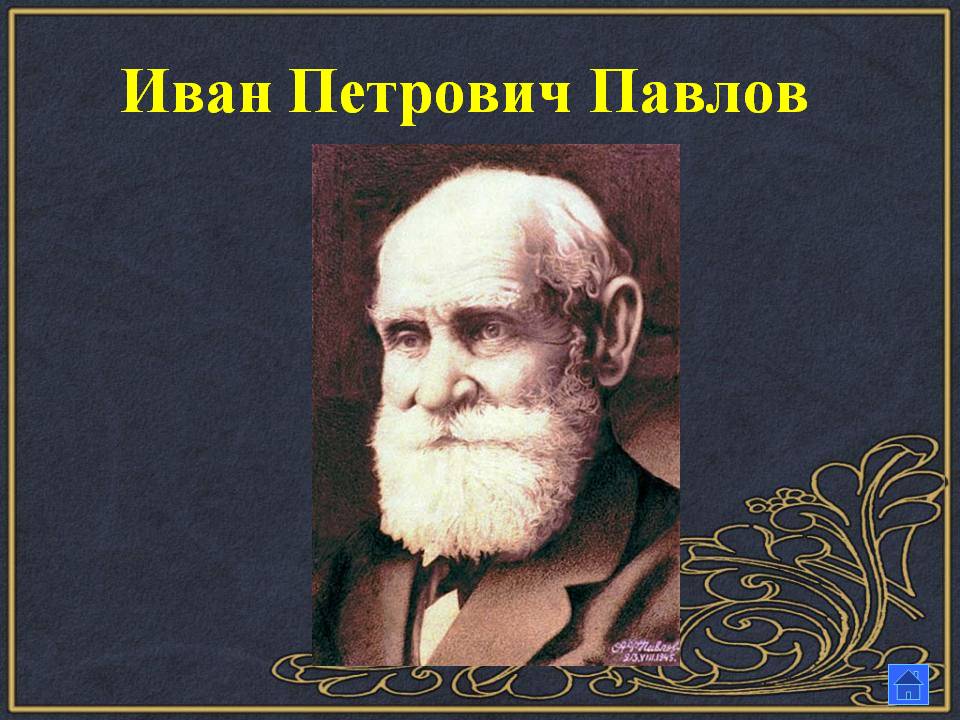 2. Русские учёные
20 баллов. 
	 Этот учёный с  помощью хирургических методов 10 лет подробно изучал физиологию пищеварения и за эти исследования получил Нобелевскую премию. Следующей областью интересов стала высшая нервная деятельность, изучению которой он посвятил 35 лет. Он ввёл основные понятия науки о поведении – условный и безусловный рефлексы.

Ответ:
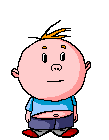 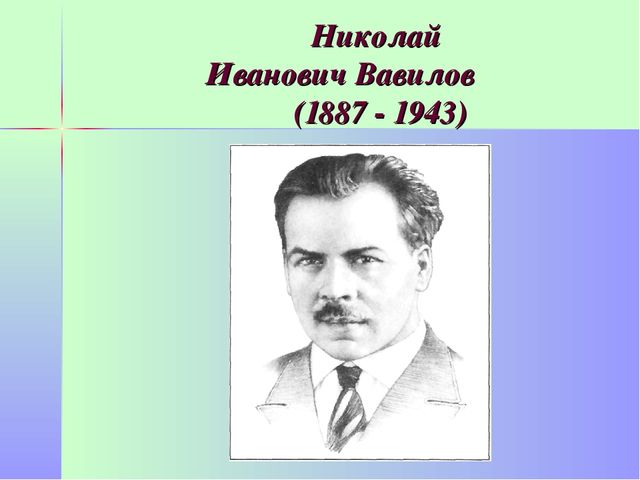 2. Русские учёные
30 баллов. 

Когда его доклад о законе гомологических рядов  наследственной изменчивости на III Всероссийском съезде селекционеров был закончен, в зале прозвучал возглас: «Биологи приветствуют своего Менделеева!». Назовите этого учёного.

Ответ:
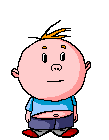 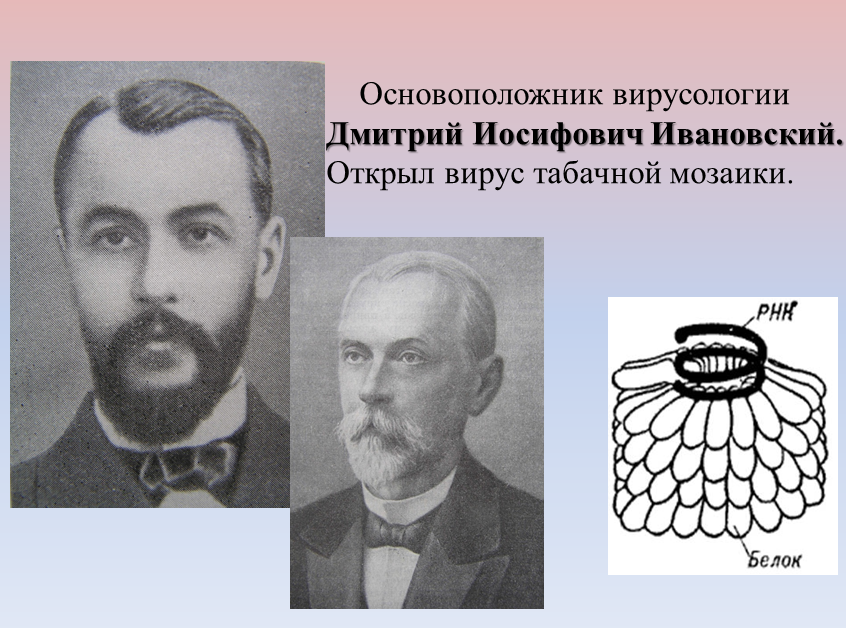 2. Русские учёные
50 баллов.
	 Изучая болезни растений этому учёному удалость выделить возбудителей, способных проходить через фильтры для бактерий. Он понял, что открыл новые организмы, но не мог их увидеть в 1892 году. 
Их существование подтвердилось только в 20 веке, с появлением в науке нового типа микроскопа.
Назовите ученого и организмы, которые он открыл.
 Ответ:
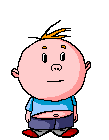 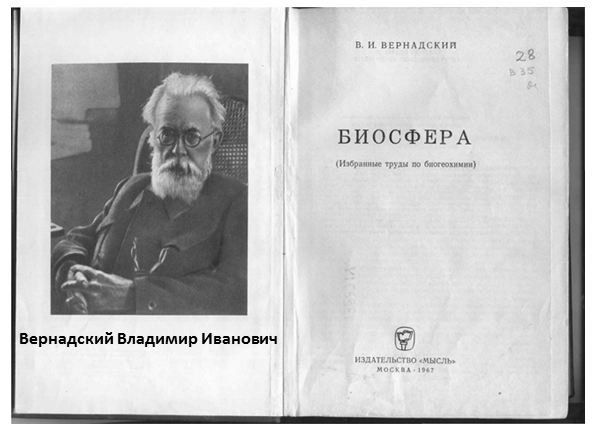 2. Русские учёные
70 баллов. 
Биологи ставят его в один ряд с Дарвином и Павловым, географы называют его создателем современной географии, геологи — создателем геологии. Практические работы в области агрохимии, биохимии, физиологии в настоящее время могут быть правильно истолкованы только в свете его идей. В качестве эпиграфа к своей знаменитой книге он использовал тютчевские строки: "Невозмутимый строй во всем. Созвучье полное в природе...". Назовите автора и его главный труд. 

 Ответ:
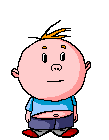 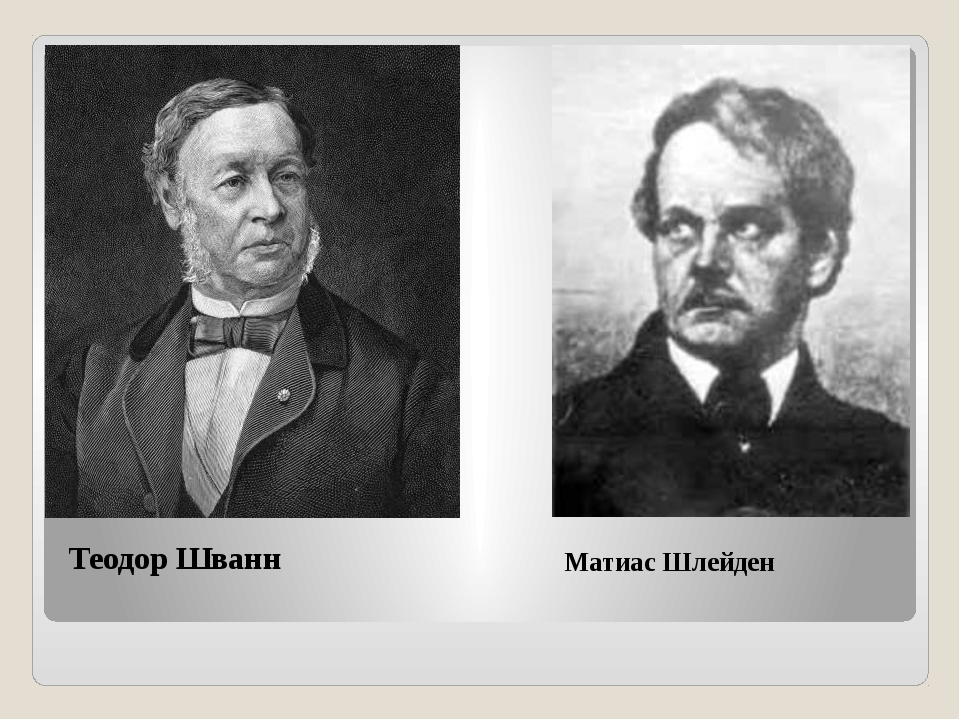 3. Два имени
10 баллов. 

Клеточную теорию называют именами ЭТИХ ДВУХ УЧЁНЫХ.

Ответ:
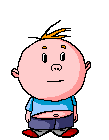 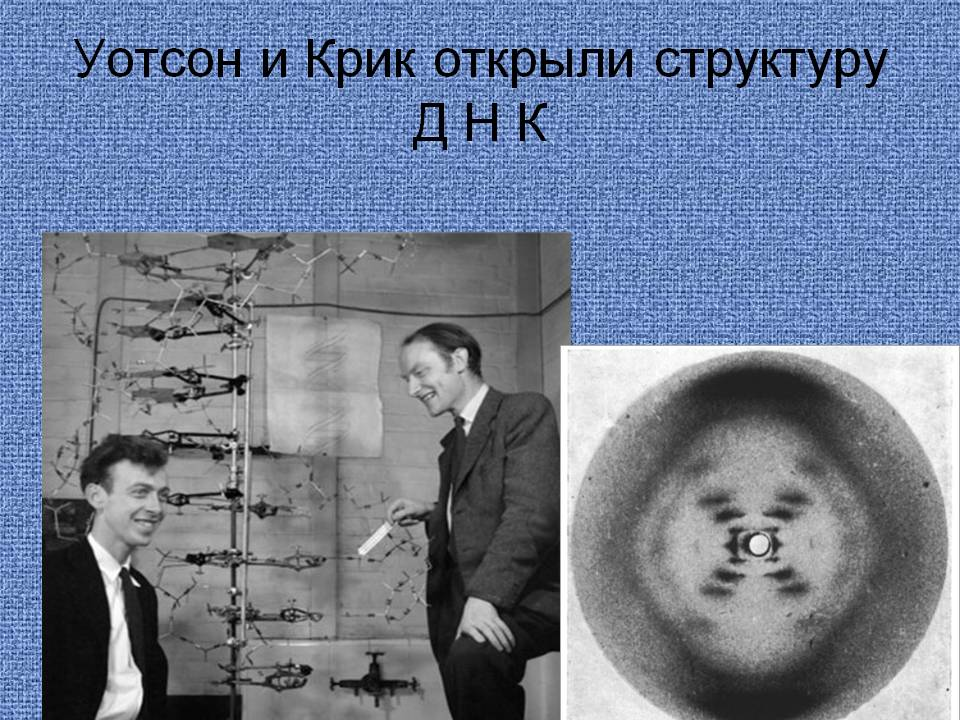 3. Два имени
20 баллов. 

Главный объект изучения молекулярной биологии — молекула ДНК, двойная спираль, основа любого организма. Молекулярные биологи ее очень любят. Они даже дали личные имена двум цепям, из которых она состоит. Какие?

Ответ:
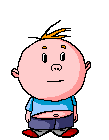 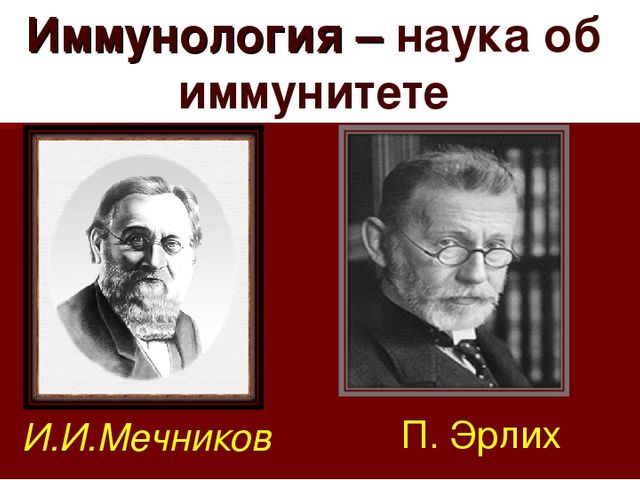 3. Два имени
30 баллов. 

Теории этих двух ученых были совершенно непохожи, но Нобелевский комитет не ошибся, присудив премию обоим, поскольку теперь доказано, что в организме одновременно работают оба иммунных механизма — и система фагоцитов, и система антител.

Ответ:
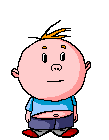 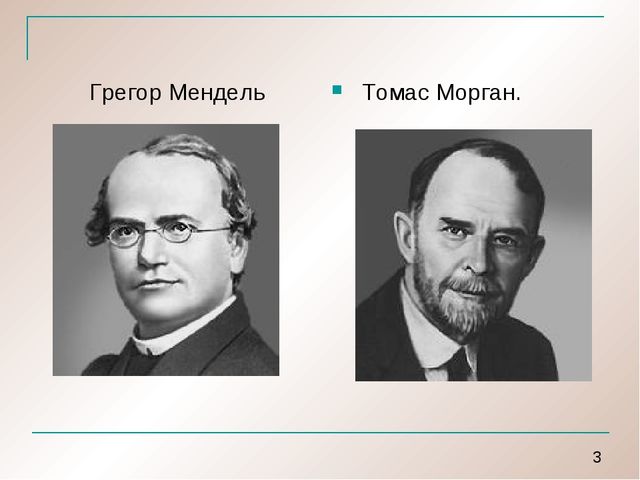 3. Два имени
50 баллов. 
Основатель этой науки, не получив откликов на свои публикации в журнале скромного моравского научного общества, остаток жизни занимался в качестве хобби пчеловодством и садоводством . 
У одного из тех, кто спустя треть века прочел его труды, в углу комнаты всегда висела большая связка бананов, которыми он кормил плодовых мушек. 
Назовите этих двух ученых.

Ответ:
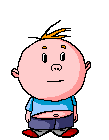 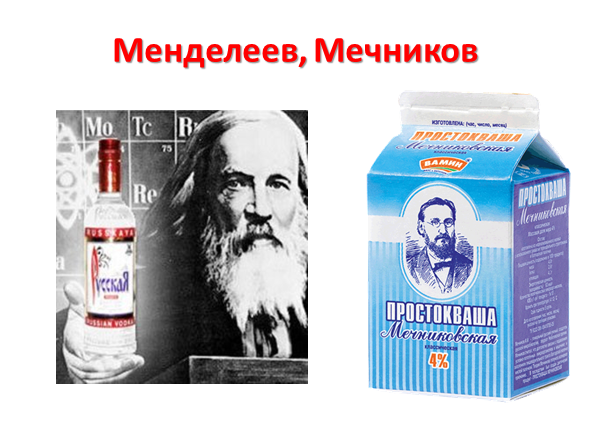 3. Два имени
70 баллов.

Анекдот 1908 года, иллюстрирующий, как давняя российская традиция обогащается новыми прогрессивными веяниями: "Если вечером [….], то утром [….]".  Речь идет о напитках, созданных великими учёными. Назовите напитки и фамилии учёных.      Ответ:
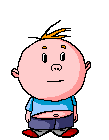 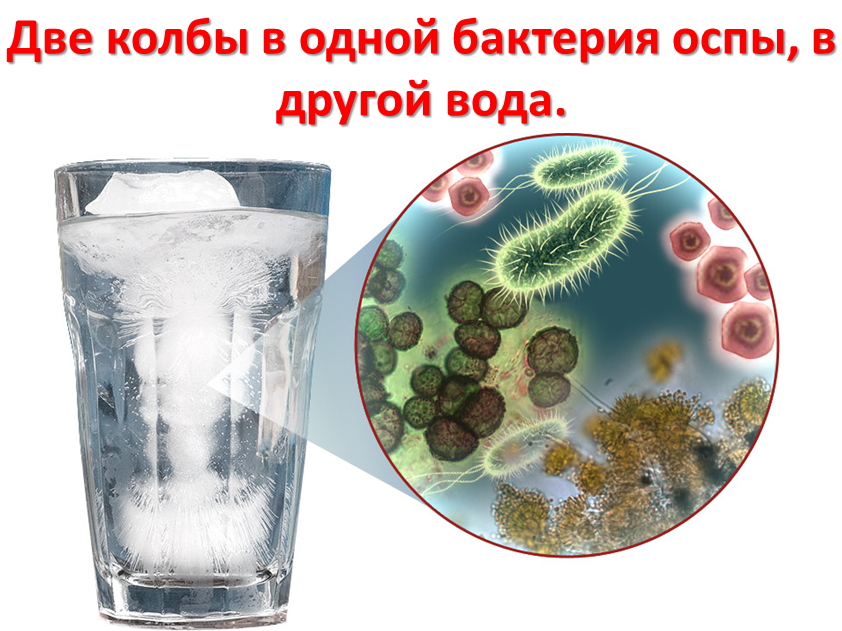 4. С учёными обо всем
10 баллов. 
Как-то французский бактериолог Луи Пастер исследовал в своей лаборатории культуру бактерии оспы. Неожиданно к нему явился незнакомец и представился секундантом одного вельможи, который вызывал Пастера на дуэль. Пастер сказал: "раз меня вызывают, я имею право выбрать оружие..." Ответьте максимально точно: какое оружие выбрал Пастер, если известно, что дуэль так и не состоялась?

Ответ:
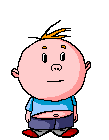 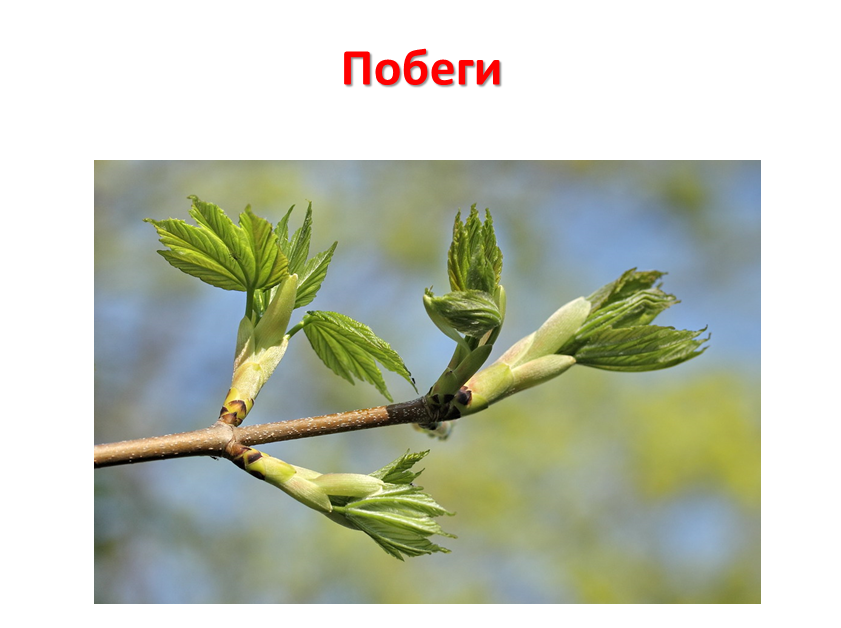 4. С учёными обо всем
20 баллов

Вопрос задает Иван Мичурин, согласно шутке: "если активно прививать любовь к Родине, то скоро возникнут ОНИ". Назовите ИХ одним словом


 Ответ:
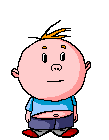 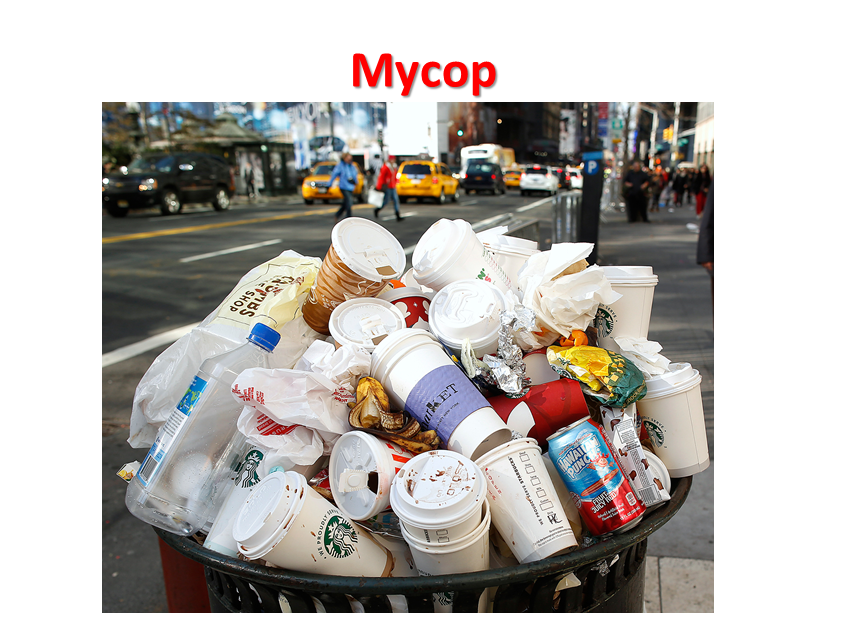 4. С учёными обо всем
30 баллов.

Важное для экологии открытие сделал скромный учитель биологии из школы городка Логан в штате Юта. Он всю жизнь изучал червей, и пламенная страсть принесла плоды: учитель открыл вид этих милых тварей, которые пожирают то, что является одной из главных проблем городов. Что именно?

 Ответ:
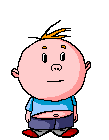 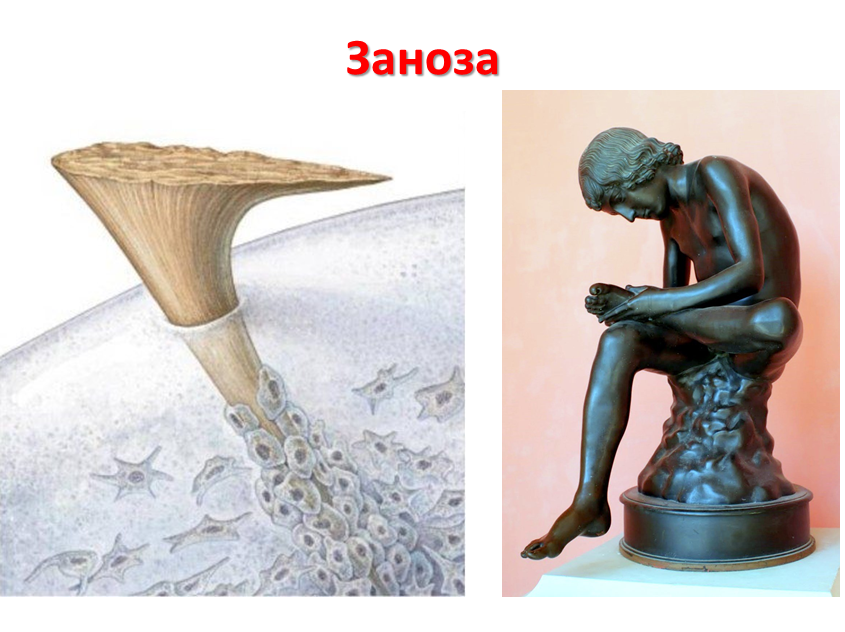 4. С учёными обо всем
50 баллов. 

ОНА присутствует в названии древней скульптуры. ОНА подтолкнула Илью Мечникова к открытию фагоцитарной теории, за которую ученый был удостоен Нобелевской премии. Назовите ЕЕ.

 Ответ:
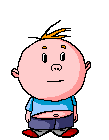 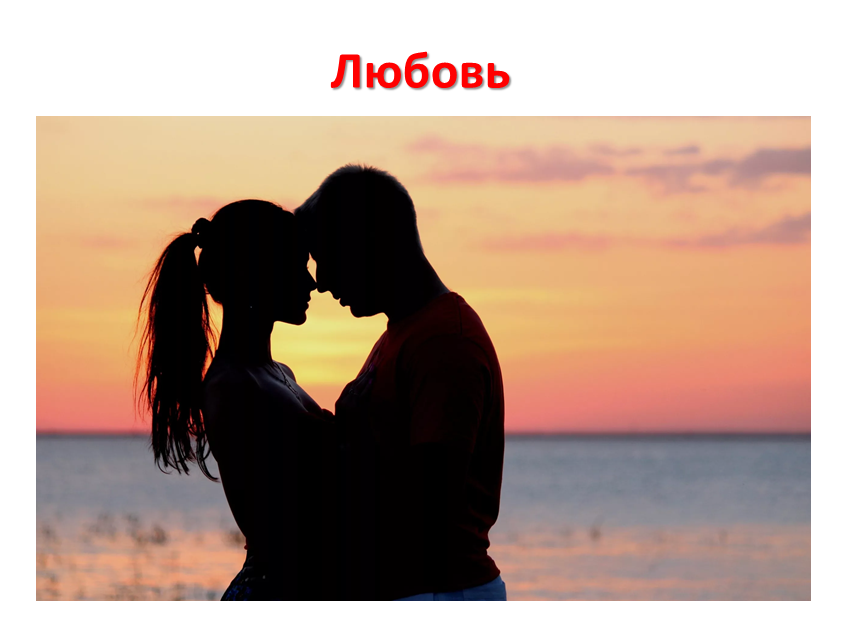 4. С учёными обо всем
70 баллов.

Это обостряет слух, осязание, обоняние, служит величайшим творческим стимулом. Отголоски этого Мечников нашел в музыке Бетховена, Моцарта, Вагнера. Это, по словам академика Павлова заметно на страницах книги Сеченова "Рефлексы головного мозга". Назовите ЭТО, надеемся, не чуждое и вам.

 Ответ:
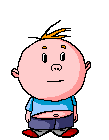 Подведение итогов викторины
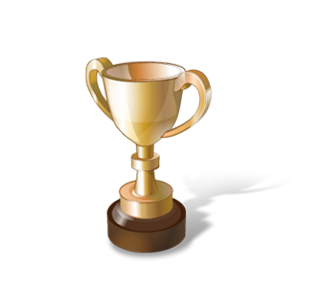 Использованные интернет-ресурсы:
Ученые – биологи: http://fb.ru/article/238484/izvestnyie-otechestvennyie-uchenyie-biologi-i-ih-otkryitiya
База вопросов «Что? Где? Когда?» https://db.chgk.info/search/questions/Вернадский
https://db.chgk.info/search/questions/Левенгук
https://db.chgk.info/search/questions/Томас%20морган
https://db.chgk.info/search/questions/генетика%20мендель
https://db.chgk.info/search/questions/закон%20гомологических%20рядов
https://db.chgk.info/search/questions/ученые%20биологи
https://db.chgk.info/search/questions/открытия%20в%20биологии
https://db.chgk.info/search/questions/Вавилов
https://db.chgk.info/search/questions/Рефлексы%20И.Павлов
https://db.chgk.info/search/questions/мечников
https://db.chgk.info/search/questions/мичурин
https://db.chgk.info/search/questions/пастер
Использованные интернет-ресурсы:
Ядро клетки - https://cf.ppt-online.org/files1/slide/n/n03GhwVtzQAFgmNCfT6Ha1L5sR9iSkpO8XxcqyuYE/slide-19.jpg
Роберт ГУК - http://900igr.net/up/datas/86247/008.jpg
О законе Менделя - https://pp.userapi.com/c845421/v845421075/1f4d2e/sCuP5Rgim5M.jpg
Антони ван Левенгук (с помощью увеличительных стекол рассматривал микроорганизмы). - https://pp.userapi.com/c845421/v845421075/1f4dbf/s8oowN9R61w.jpg
Луи Пастер - https://pp.userapi.com/c845421/v845421075/1f4dec/YwjE1HMHfb8.jpg
Тимирязев К. А. - https://ds02.infourok.ru/uploads/ex/0c3c/000674db-6cfe85d9/img2.jpg
Павлов И. П. - http://900igr.net/datas/istorija/Velikie-ljudi-20-veka/0012-012-Ivan-Petrovich-Pavlov.jpg
Вавилов Н. - https://ds04.infourok.ru/uploads/ex/0ef4/0001bca3-b966ef89/640/img9.jpg
Владимир Вернадский - https://allyslide.com/thumbs/6df331b434ea4ae04a50bca39114ea44/img0.jpg
Шлейден и Шванн - https://ds02.infourok.ru/uploads/ex/0383/00040eaa-76570b4a/7/img6.jpg
Уотсон и Крик - http://900igr.net/up/datas/80281/006.jpg
Илья Мечников и Пауль Эрлих - https://ds04.infourok.ru/uploads/ex/042f/0011a3e6-13c7c321/640/img2.jpg
Грегор Мендель и Томас Морган. - https://ds03.infourok.ru/uploads/ex/0cc4/0004c7b3-d3463b97/640/img2.jpg
Менделеев – https://avatars.mds.yandex.net/get-zen_doc/1333513/pub_5b7111c1c32d9400a8849e64_5b7111d5b1ecb300a83ceee6/scale_1200
Мечников - https://cdn.fishki.net/upload/post/201603/21/1892094/70.gif
Две колбы в одной бактерия оспы, в другой вода. - https://certifiedkit.com/wp-content/uploads/2016/03/ice-water-with-germs.jpg